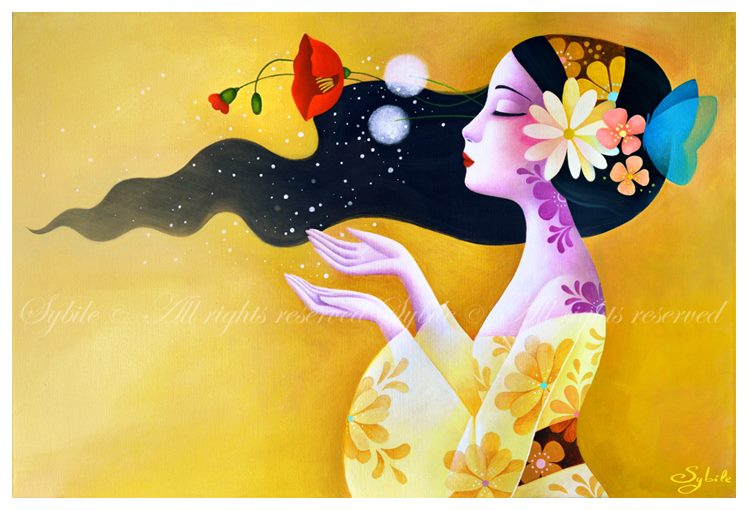 Lady Sybile’s Inviting
Interactive Quiz & Picture Gallery for 7-11 Grades
Автор:
Ольга Михайловна Степанова
учитель английского языка 
МБОУ «Цивильская СОШ №1 
имени Героя Советского Союза
 М.В. Силантьева»
города Цивильск Чувашской Республики
2016
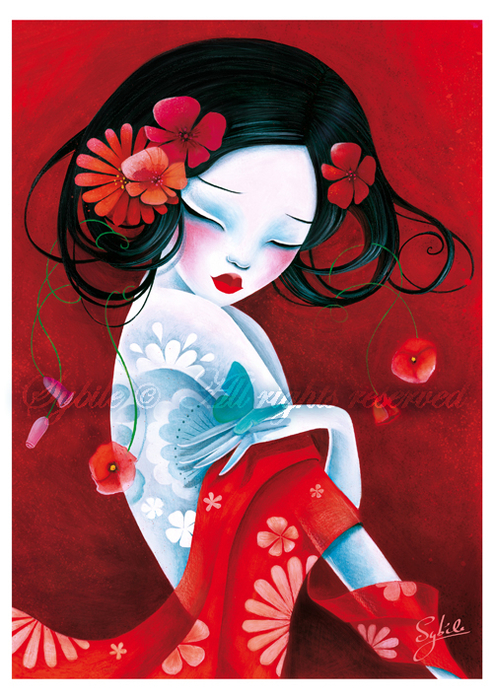 All little … should be told they are pretty, even if they aren't.” 
― Marilyn Monroe
girls
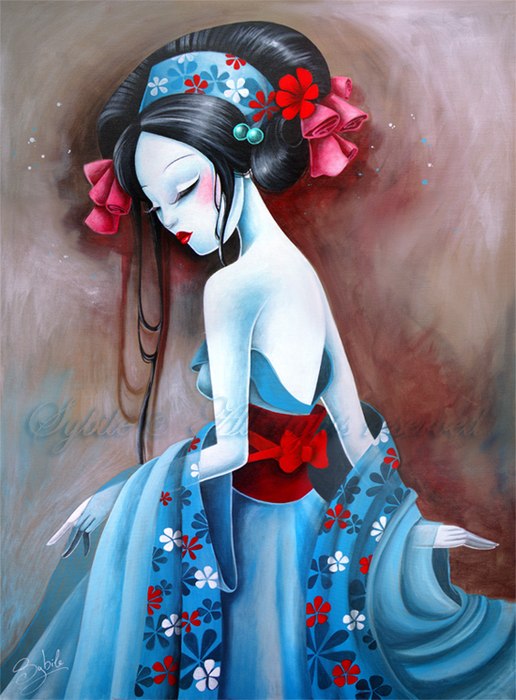 For lovely eyes, seek out the good in people.
For a slim figure, share your food with the hungry.
For attractive lips, speak words of … . Sam Levenson
kindness
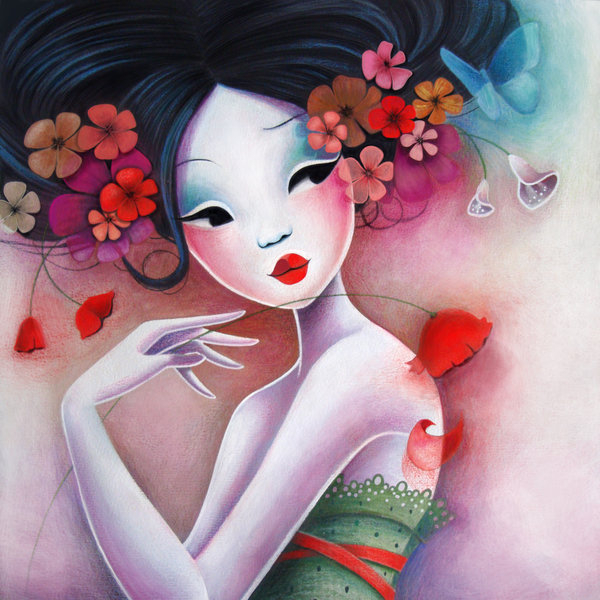 Clouds come floating into my life, no longer to carry rain or usher storm, but to add color to my sunset … .” 
― Rabindranath Tagore
sky
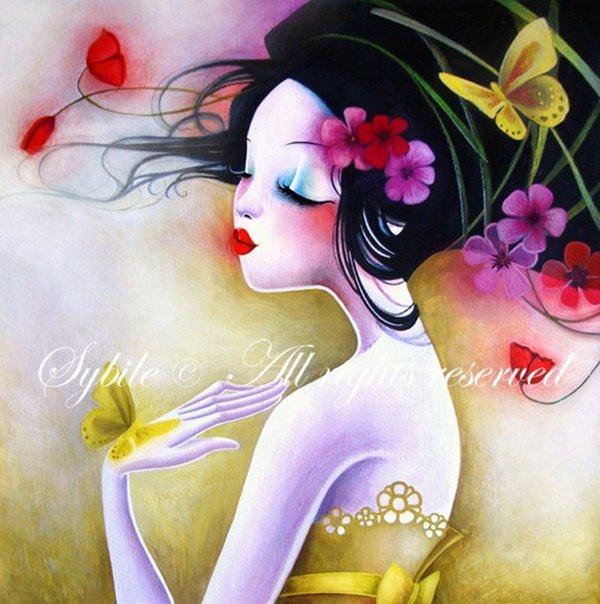 Everything has … , but not everyone sees it.
― Confucius
beauty
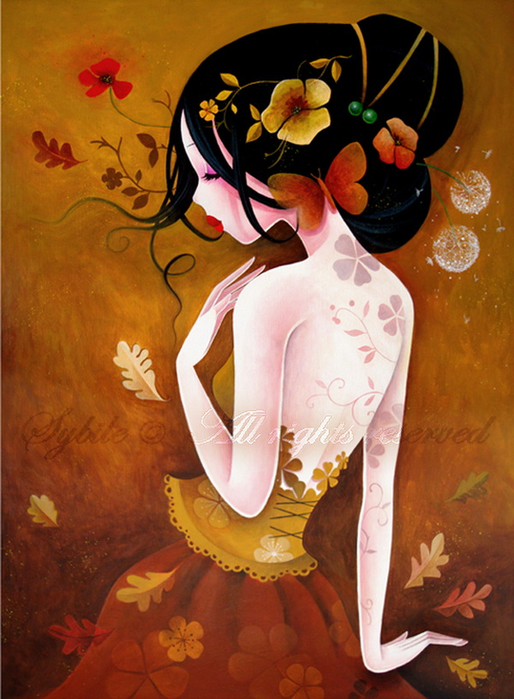 Dwell on the beauty of life. Watch the … , and see yourself running with them.” 
― Marcus Aurelius
stars
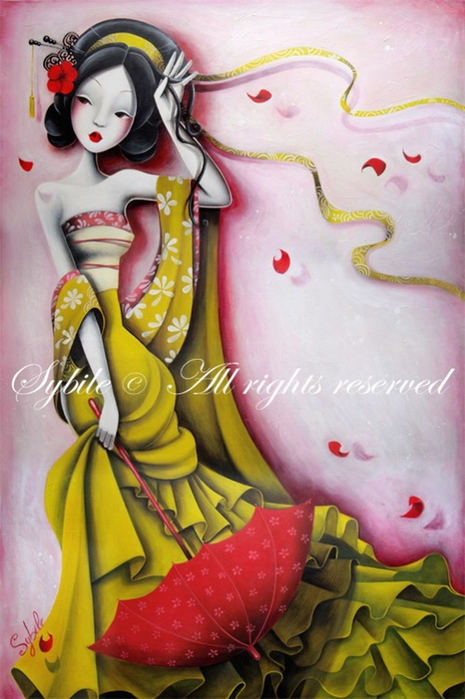 A man should hear a little music, read a little poetry, and see a fine picture every day of his life, in order that worldly cares may not obliterate the sense of the beautiful which God has implanted in the human  … .” 
― Johann Wolfgang von Goethe
soul
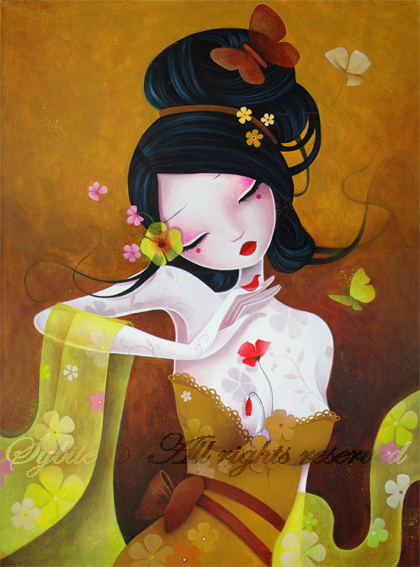 There are no bad pictures; that's just how your … looks sometimes.” 
― Abraham Lincoln
face
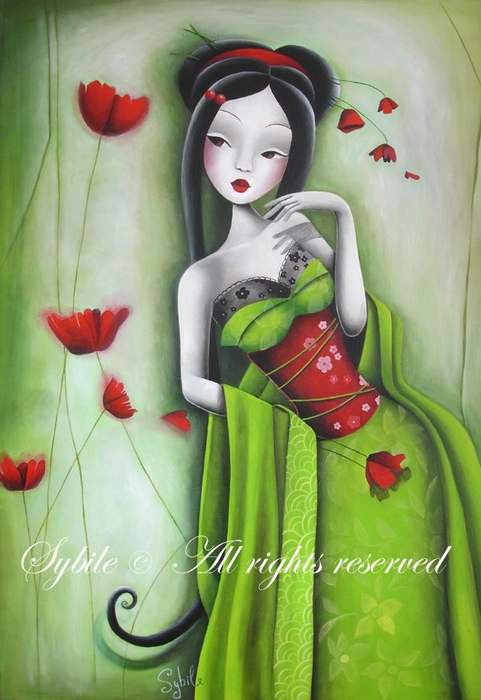 The human body is the best work of … .” 
― Jess C. Scott
art
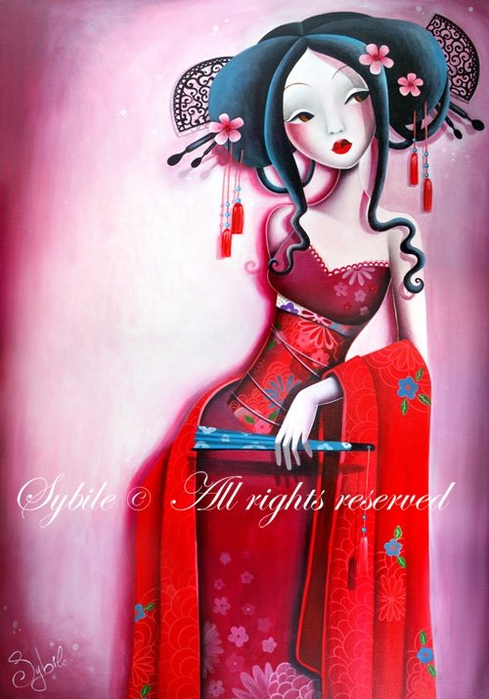 Beauty of whatever kind, in its supreme development, invariably excites the sensitive soul to … . 
― Edgar Allan Poe
tears
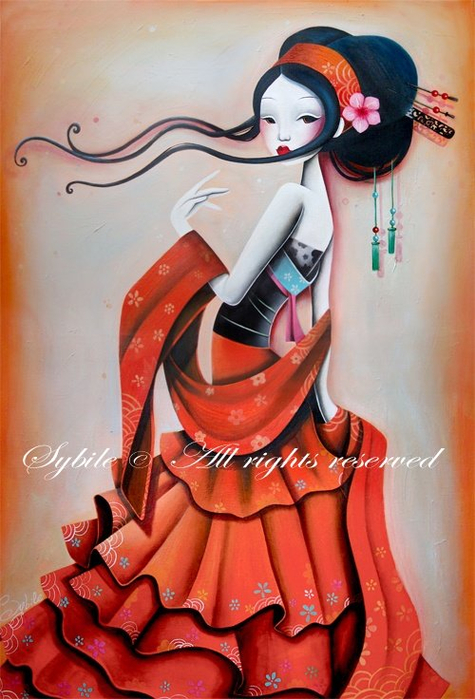 She walks in beauty, like the night
Of cloudless climes and starry skies;
And all that's best of dark and bright
Meet in her aspect and her ...” 
― George Gordon Byron
eyes
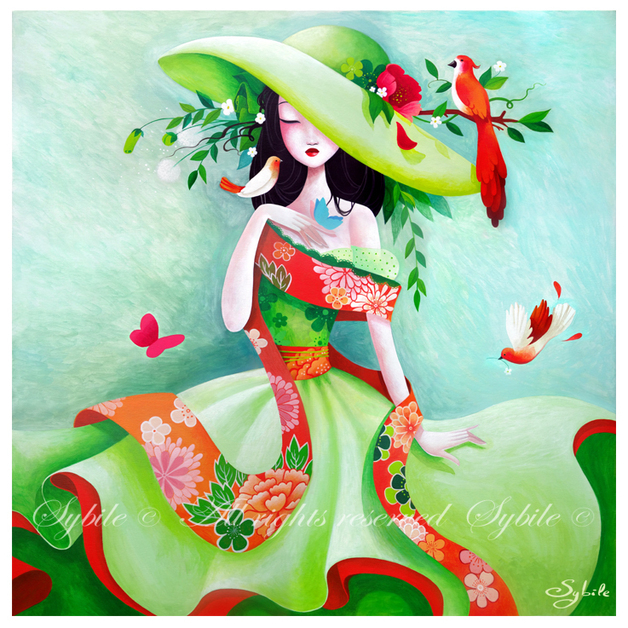 A fit, healthy body—that is the best fashion … ” 
― Jess C. Scott
statement
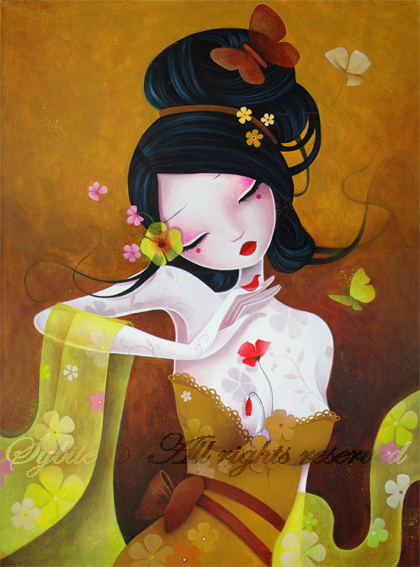 It is time for parents to teach young people early on that in diversity there is beauty and there is … .” 
― Maya Angelou
strength
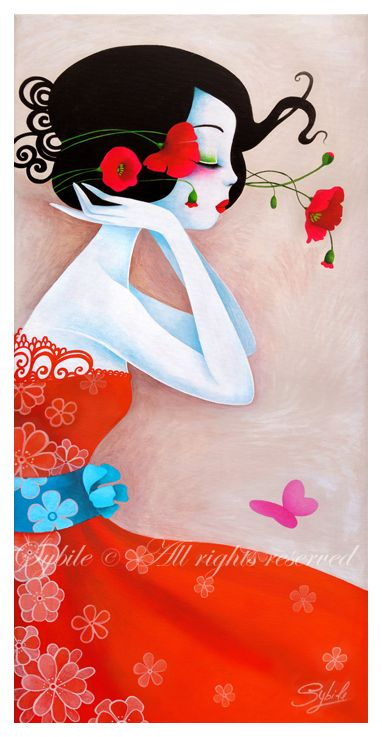 You can be gorgeous at thirty, charming at forty, and irresistible for the rest 
of your … .” 
― Coco Chanel
life
Thank you 
for visiting 
the Lady Sybile Gallery 
and Taking Part
 in the Quiz!
Sybile about herself:

 I started drawing since I am just a little girl, I believed in my heart that I always knew that someday I would become an artist...


Interview with Lady Sybile
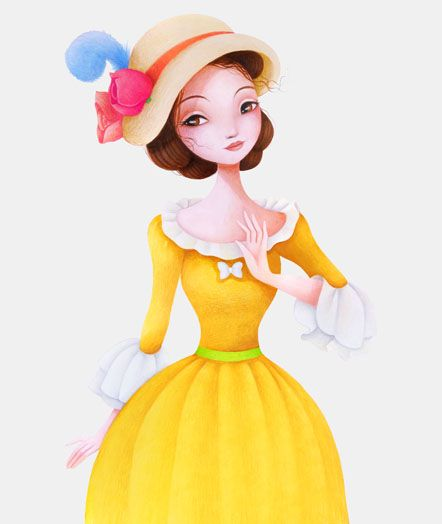 http://designersdepot.noelevz.com/featured-artist-for-the-week-sybile/
Источник
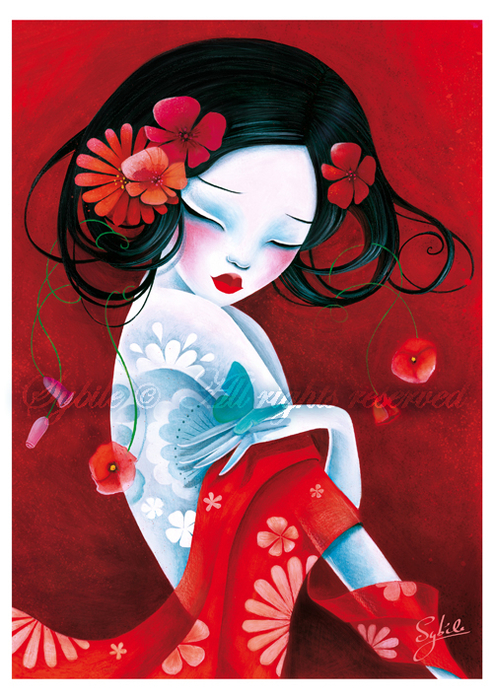 http://ladysybile.deviantart.com/ 

http://www.goodreads.com/quotes/tag/beauty?page=3

https://www.pinterest.com/source/sybile.net